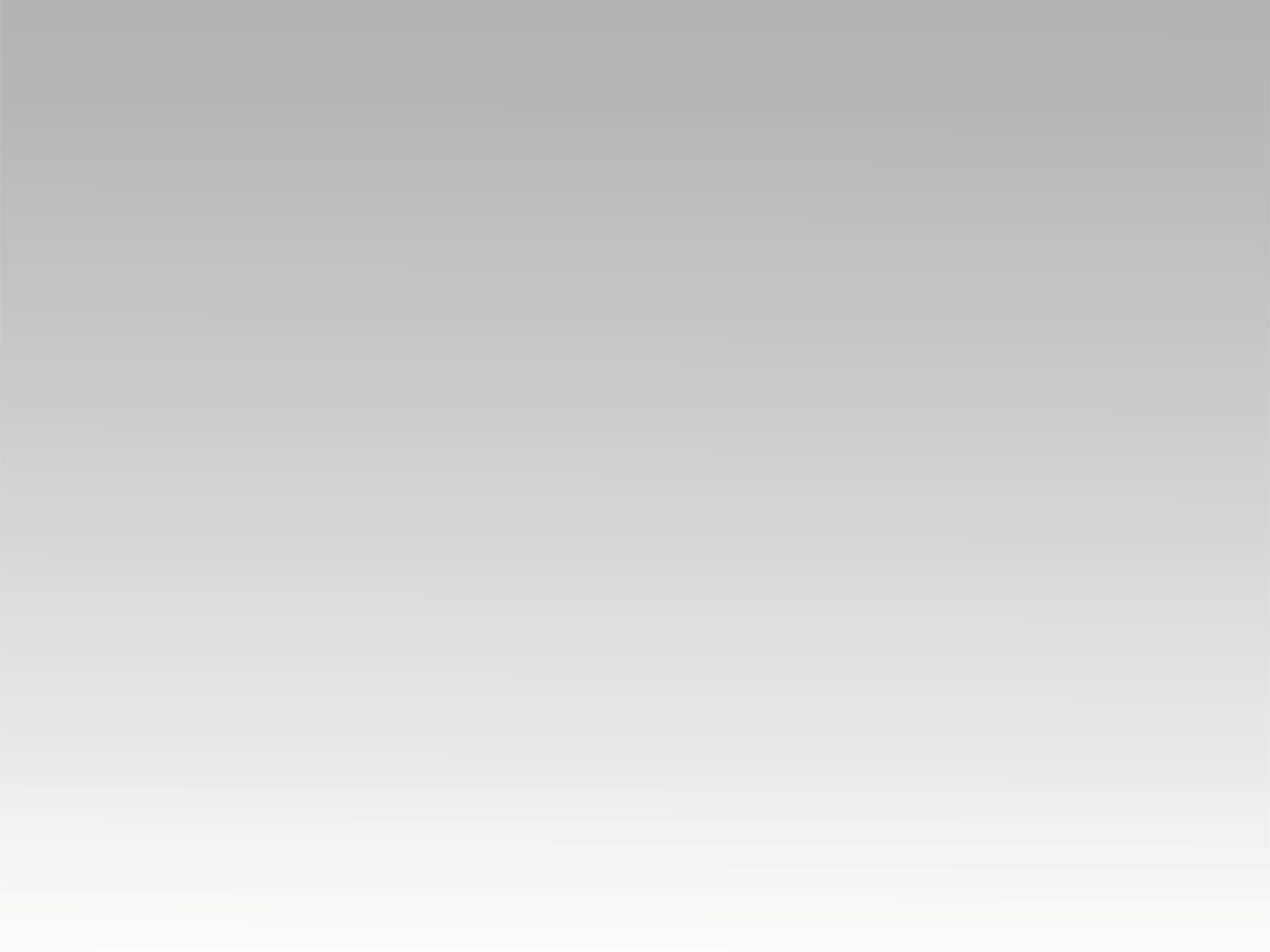 تـرنيــمة
لست أدري كيف أحمي نفسي
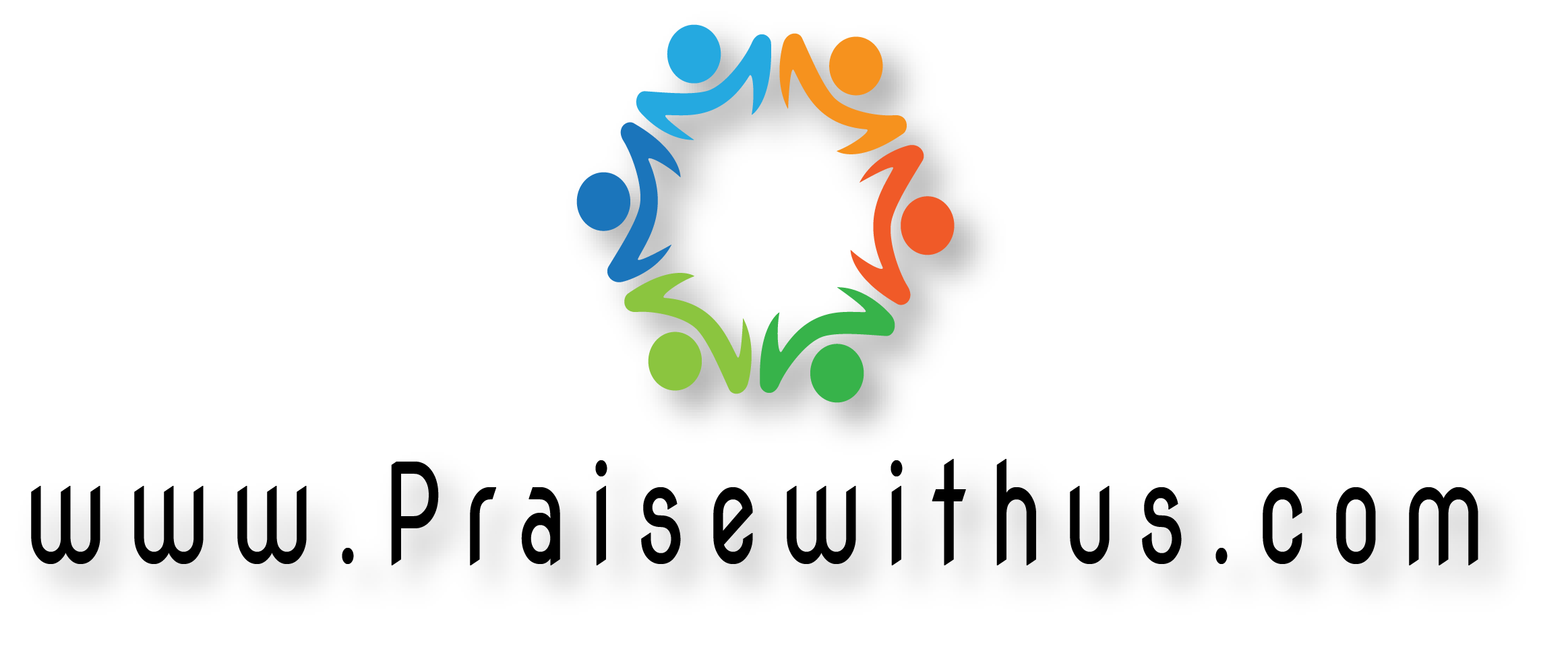 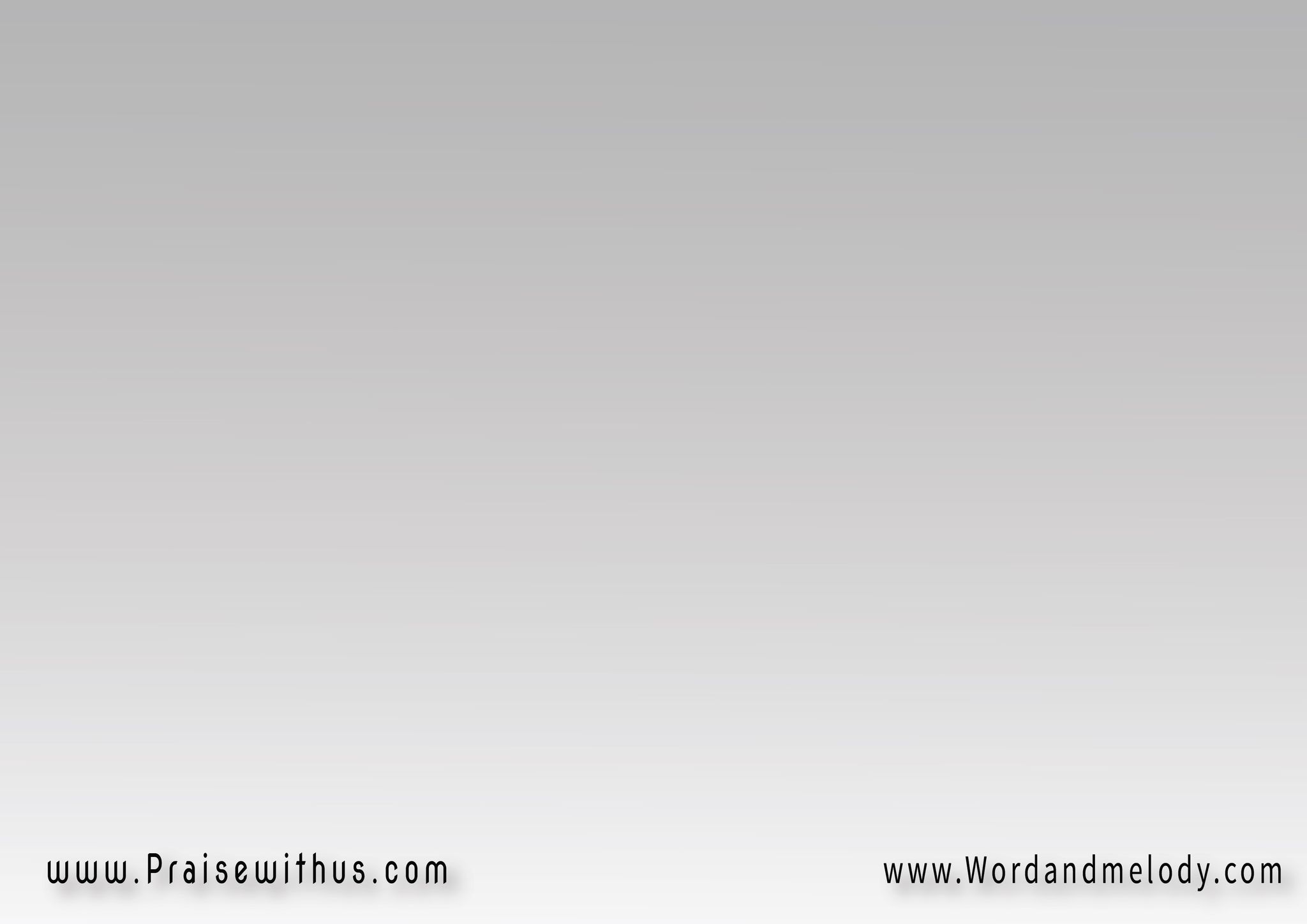 1-
 لست أدري كيف أحمي نفسي 
من شر الطريق إنما سيدي يدري
لست أدري كيف أكفي نفسي في الضيق المحيق إنما سيدي يدري
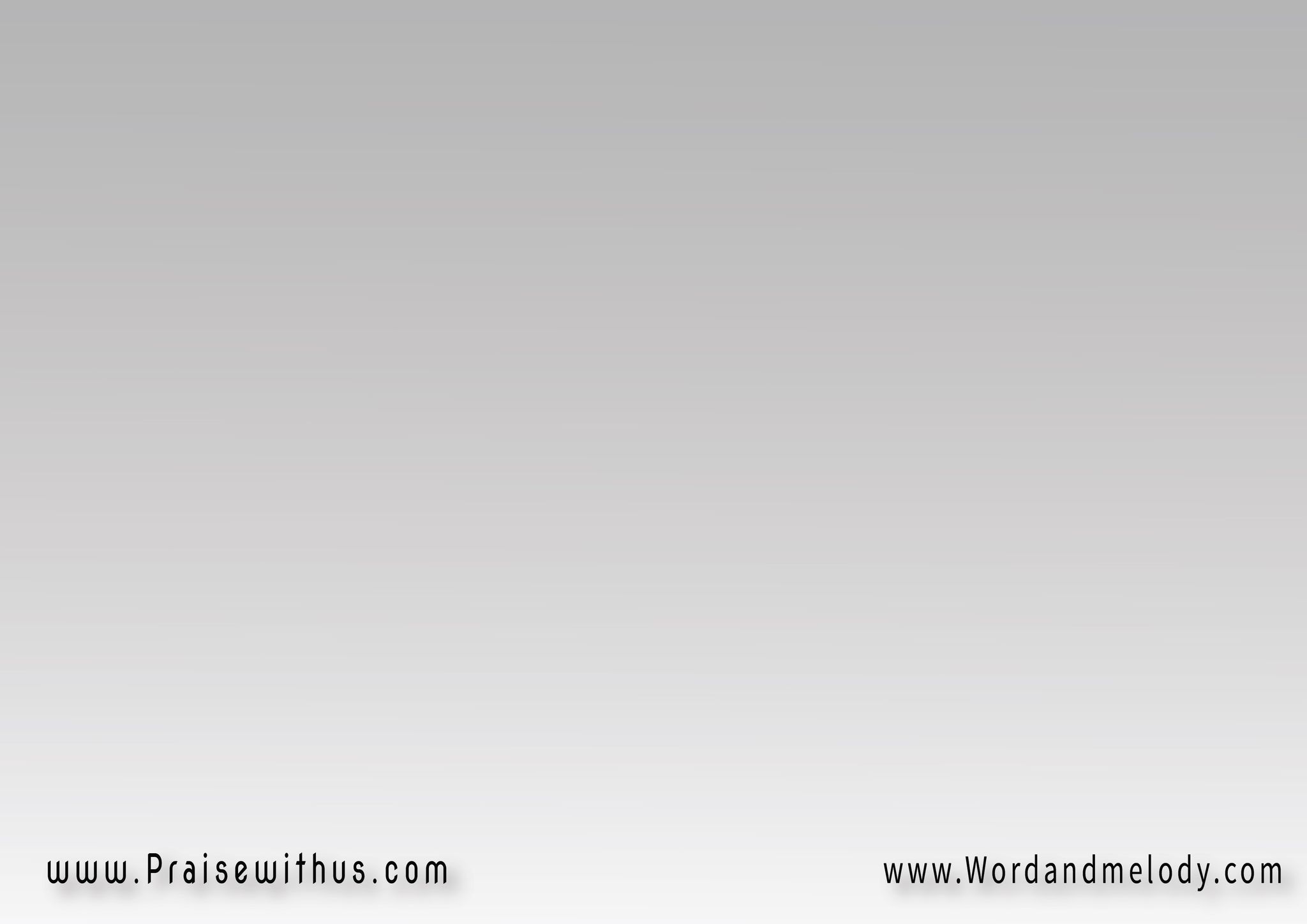 (لست أدري كيف أشفي 
نفسي من دائي العميق)2 
إنما سيدي يدري
ولذا روحي إلى عرشك 
تجري واثقاّ من حبك يشفي ويثري
واثقاً من عونك في الحين يسري
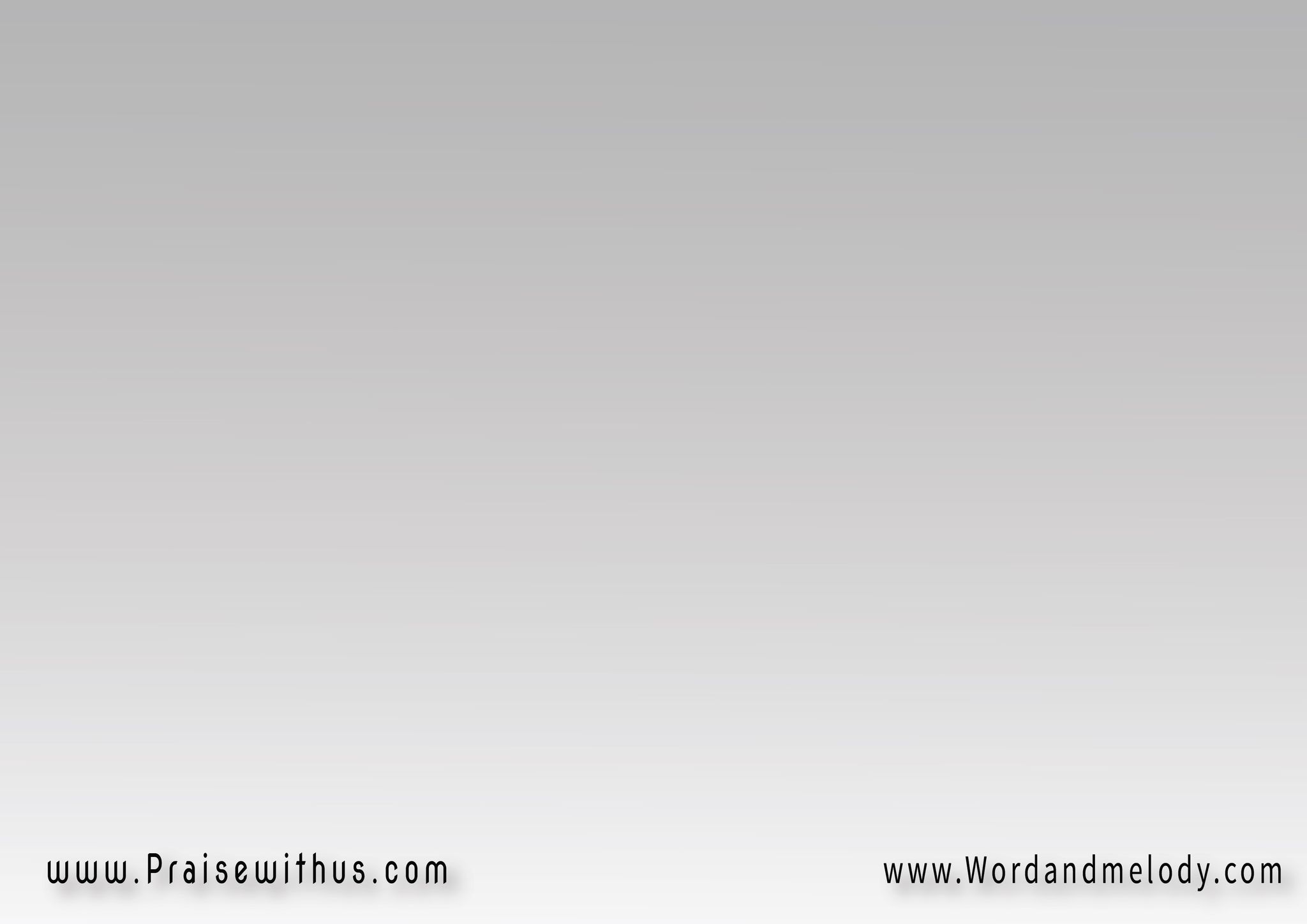 2-
 حينما أنا ضعيف أنت لي
 الفادي الشفيع ولذا حبذا ضعفي
حينما أنا صغير أنت لي
 الرب الرفيع ولذا لست بخوف
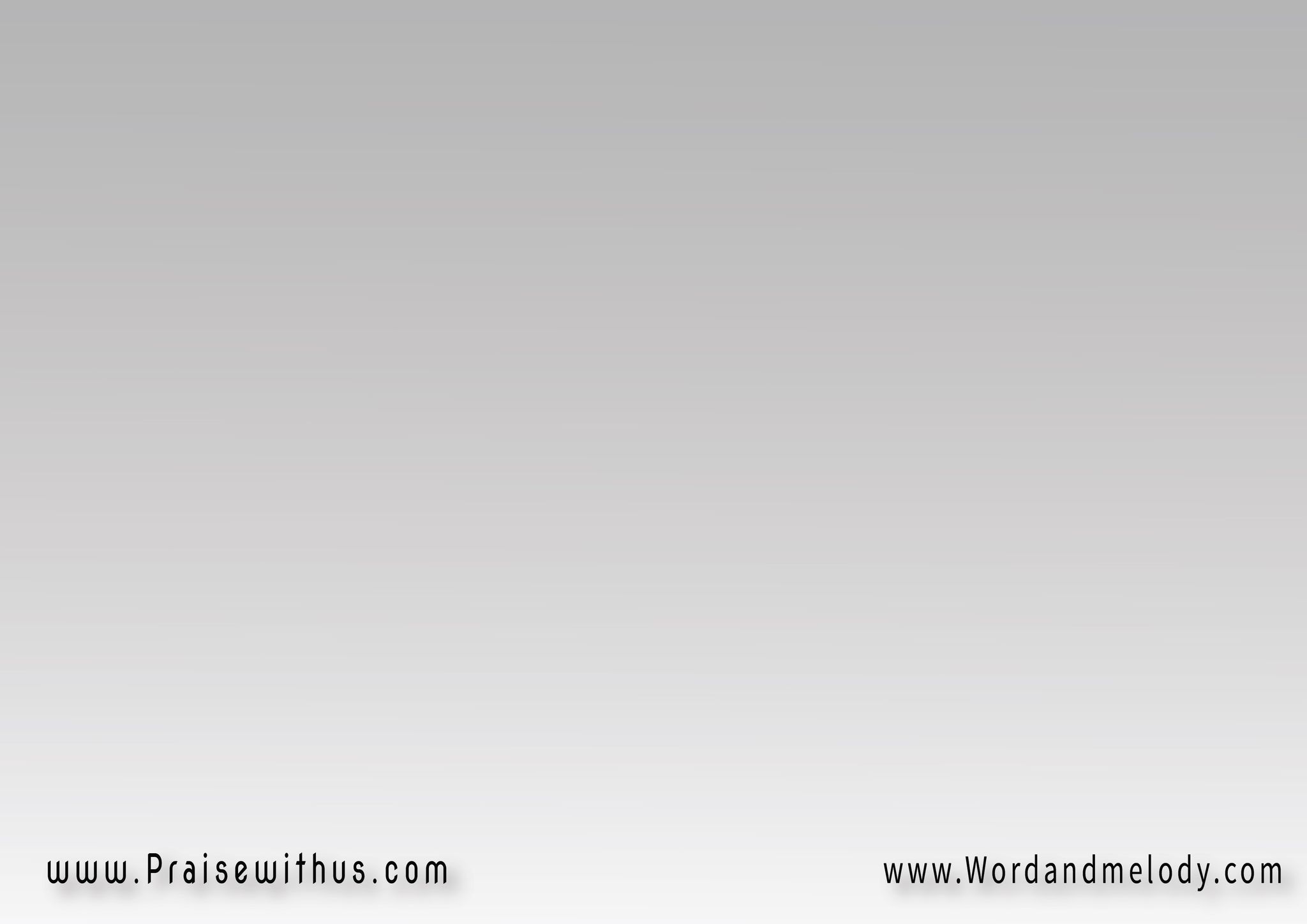 (حينما أنا هزيل أنت
 لي الصخر المنيع)2 
شخصك للقلب يكفي
أفخر بالضعف فالنعمة لي 
هاك عهد الله عهداً أبدياً
أنا للرب وإن الرب لي
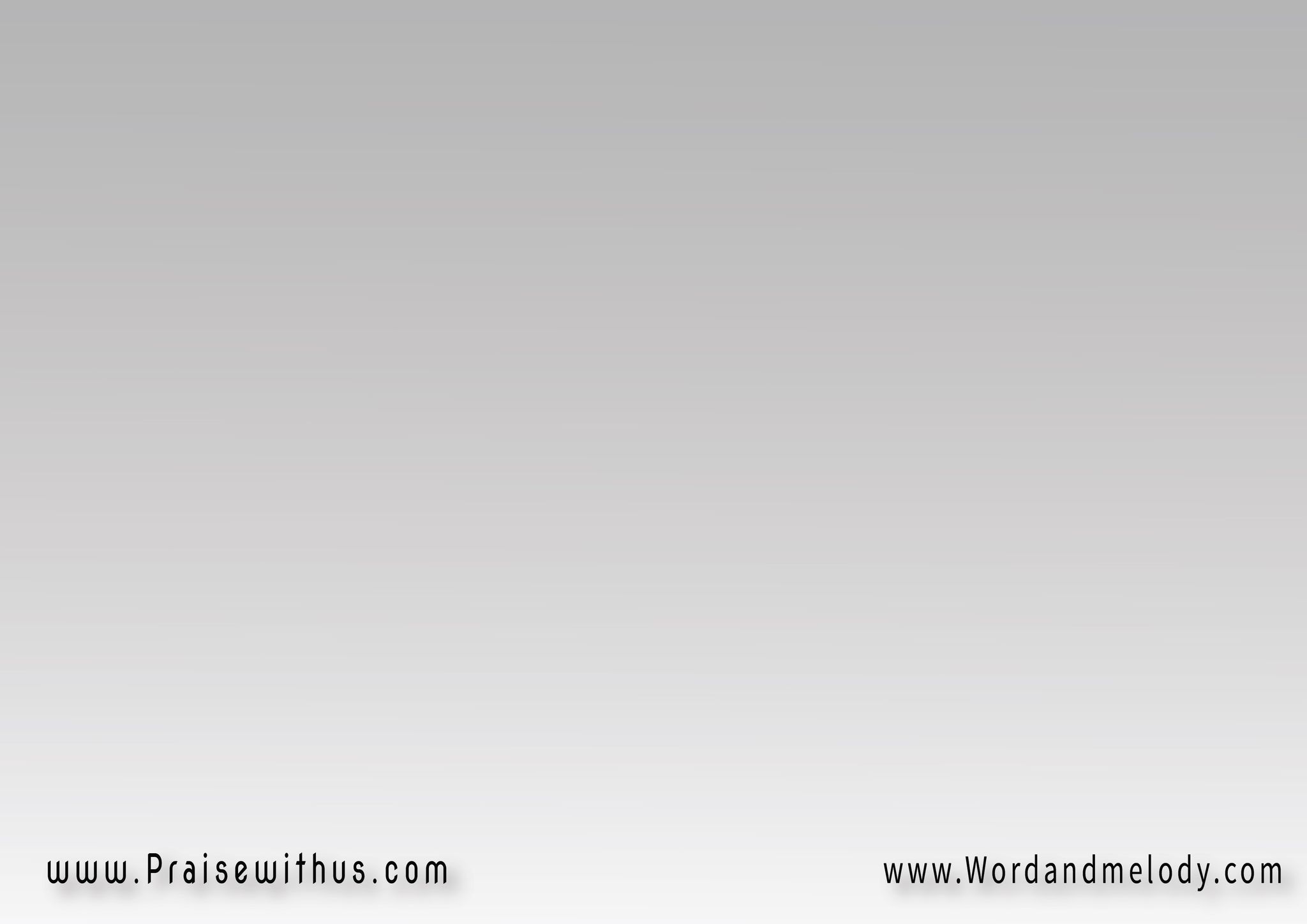 3-
 قلتها واضحة لعبدك 
ذاك الأمين نعمتي تكفيك جداً
صلى يرجو البرء من شوكته 
وهي تشين قلت ها الشوكة أجدى
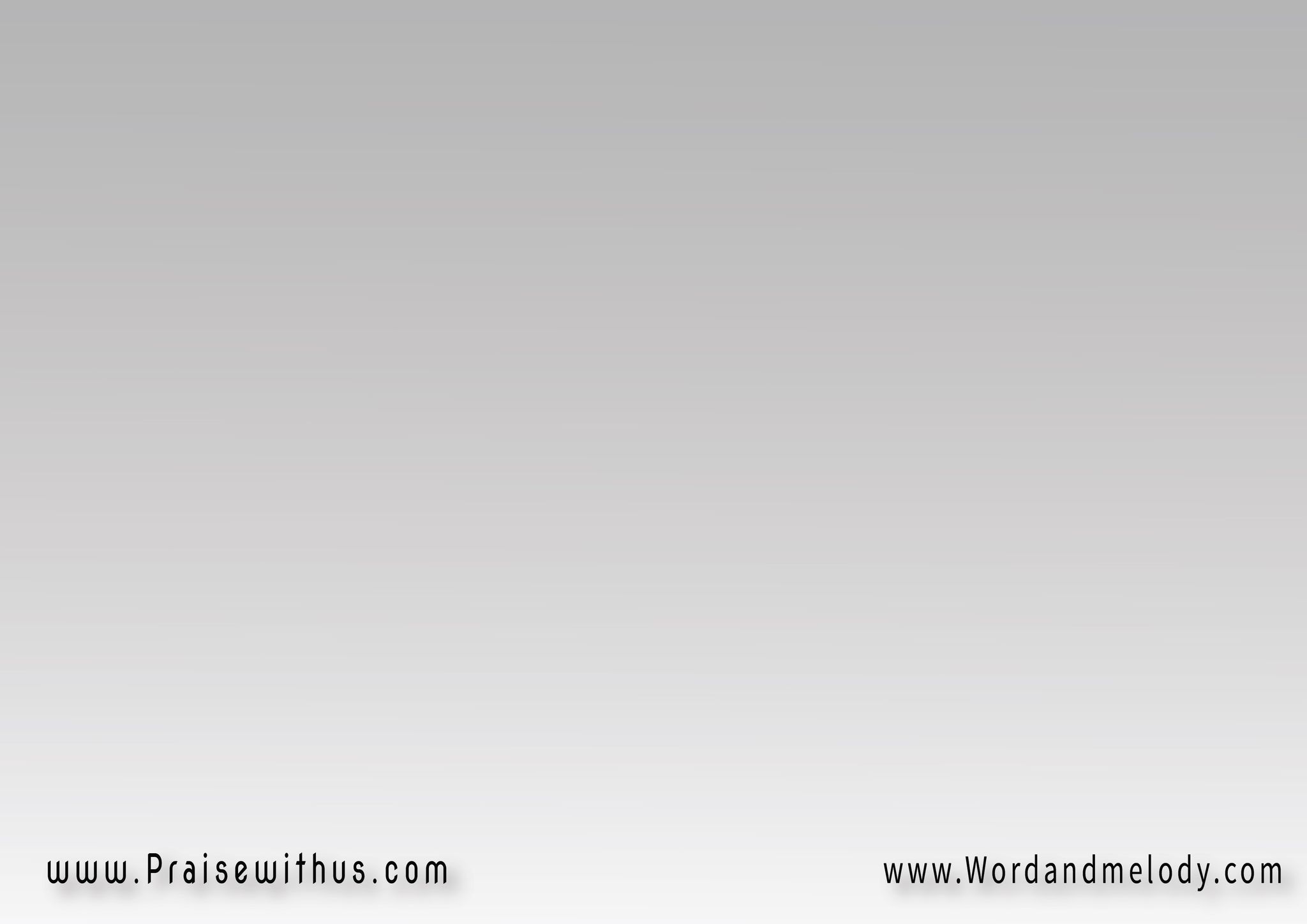 (إنها تحفظه من 
كبرياء الداء الدفين )2
تجعل النعمة عهداً
حبذا الشوكة يا سيدي جداً
 حبذا النعمة لي وعداً وعهداً
حبذا حبك لي يصنعه مجداً
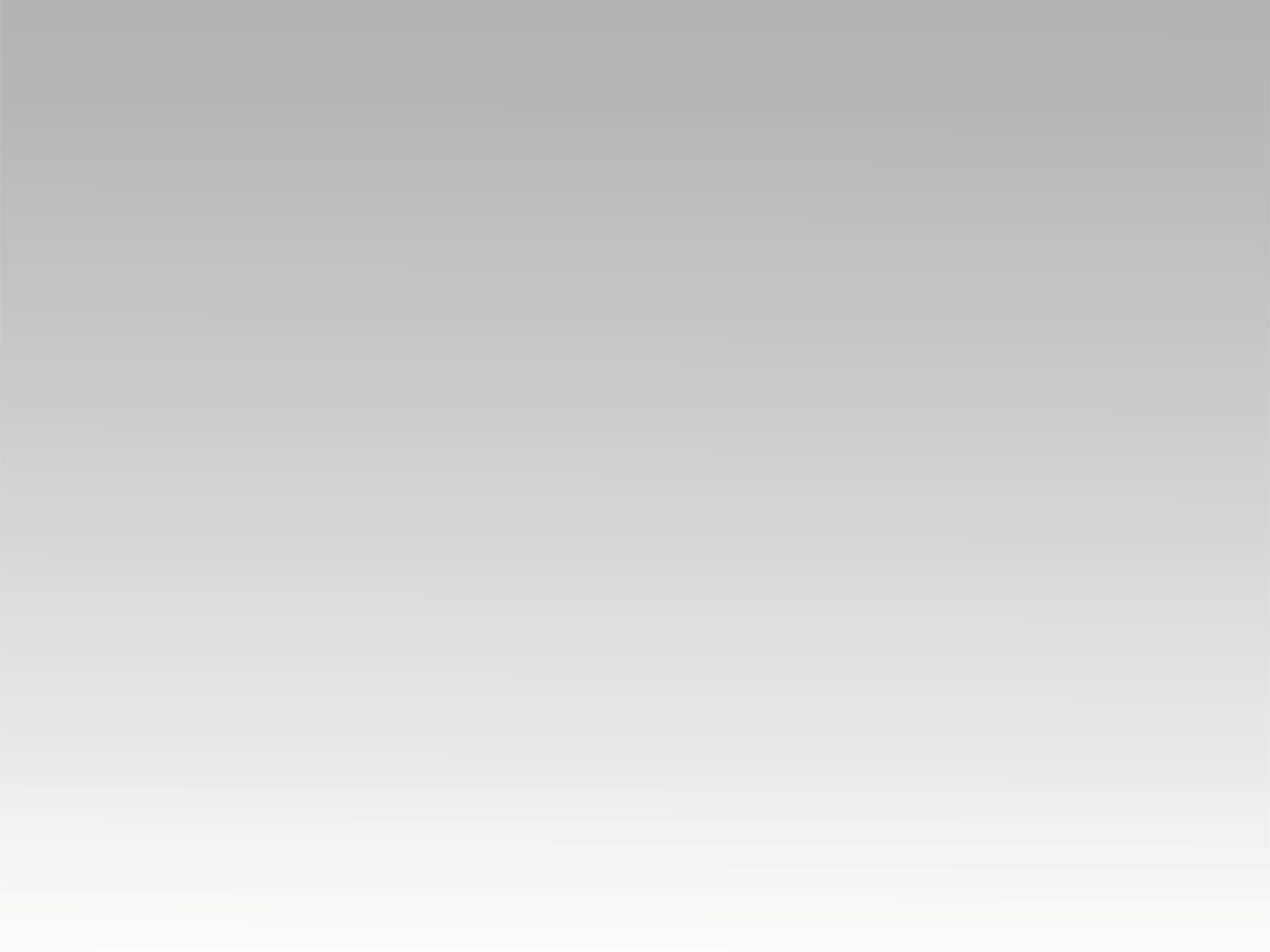 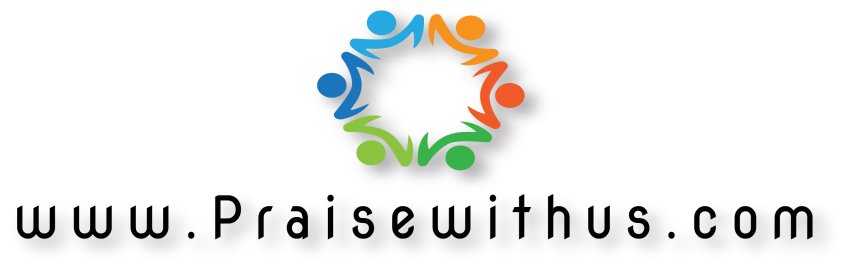